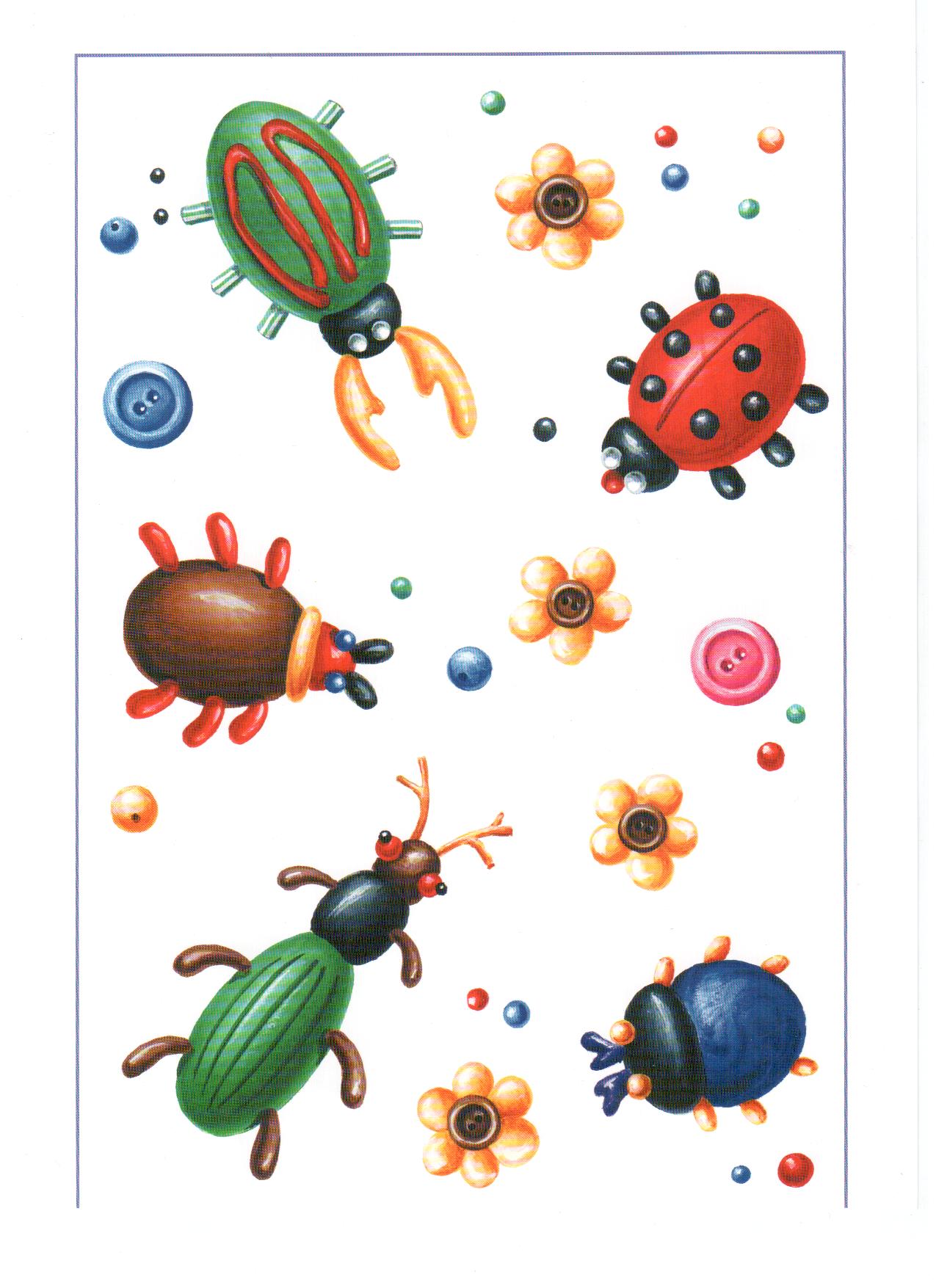 Лепка из пластилина:
Нарядные жуки
(по материалам И.А. Лыковой).
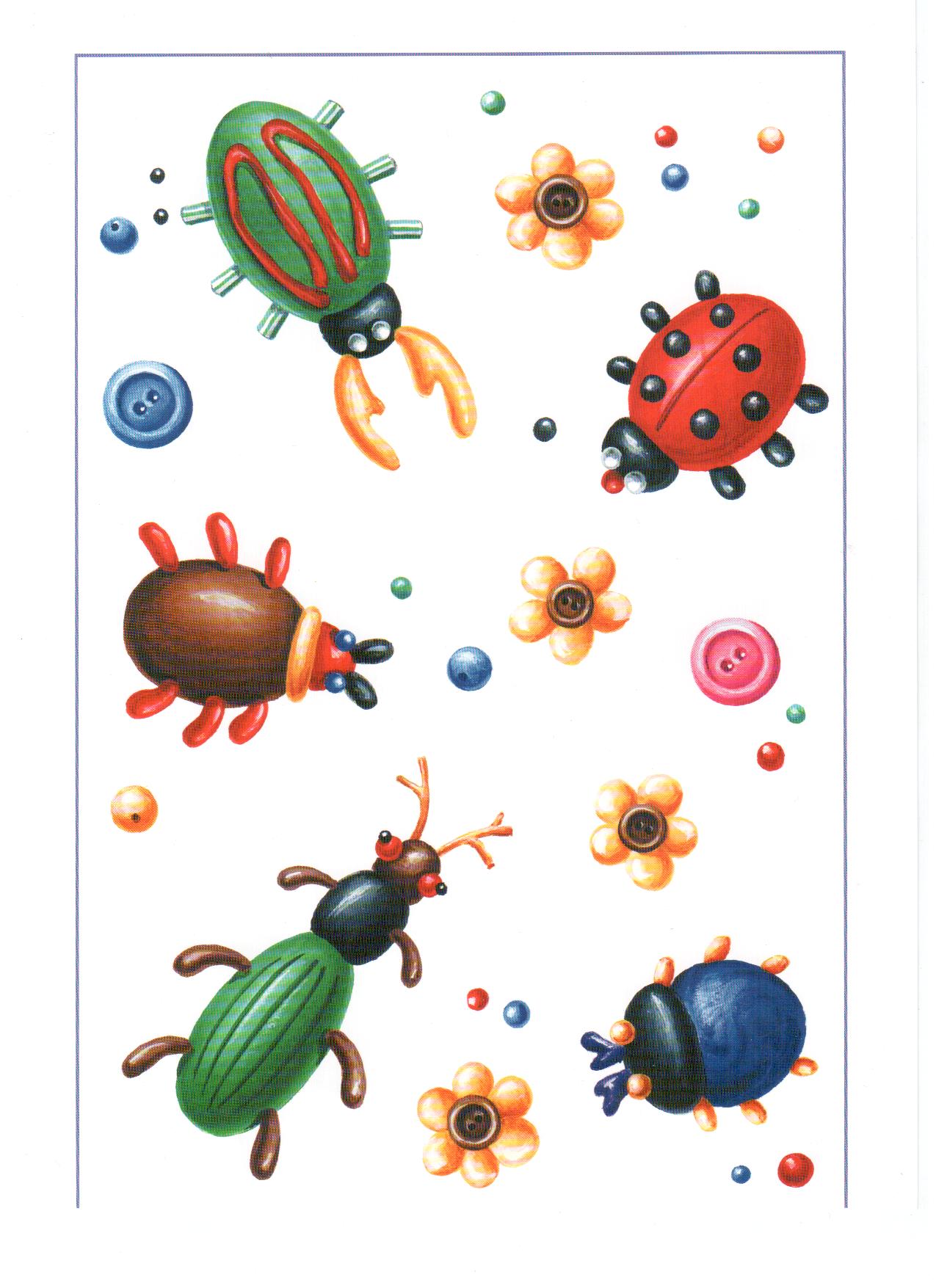 Марченко Елена,
МБОУ СОШ №3
Г. Красный Сулин
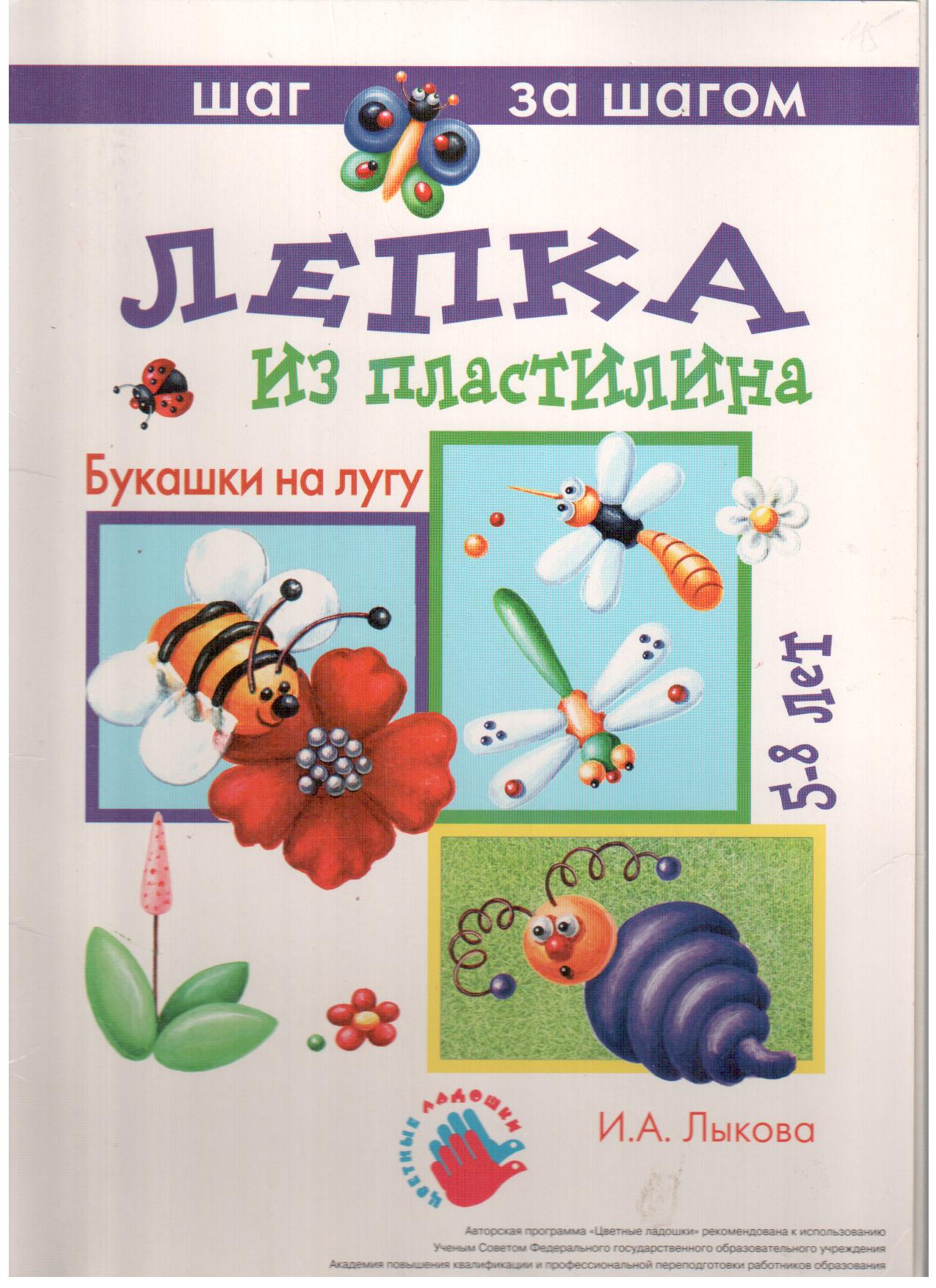 Нарядные
 жуки
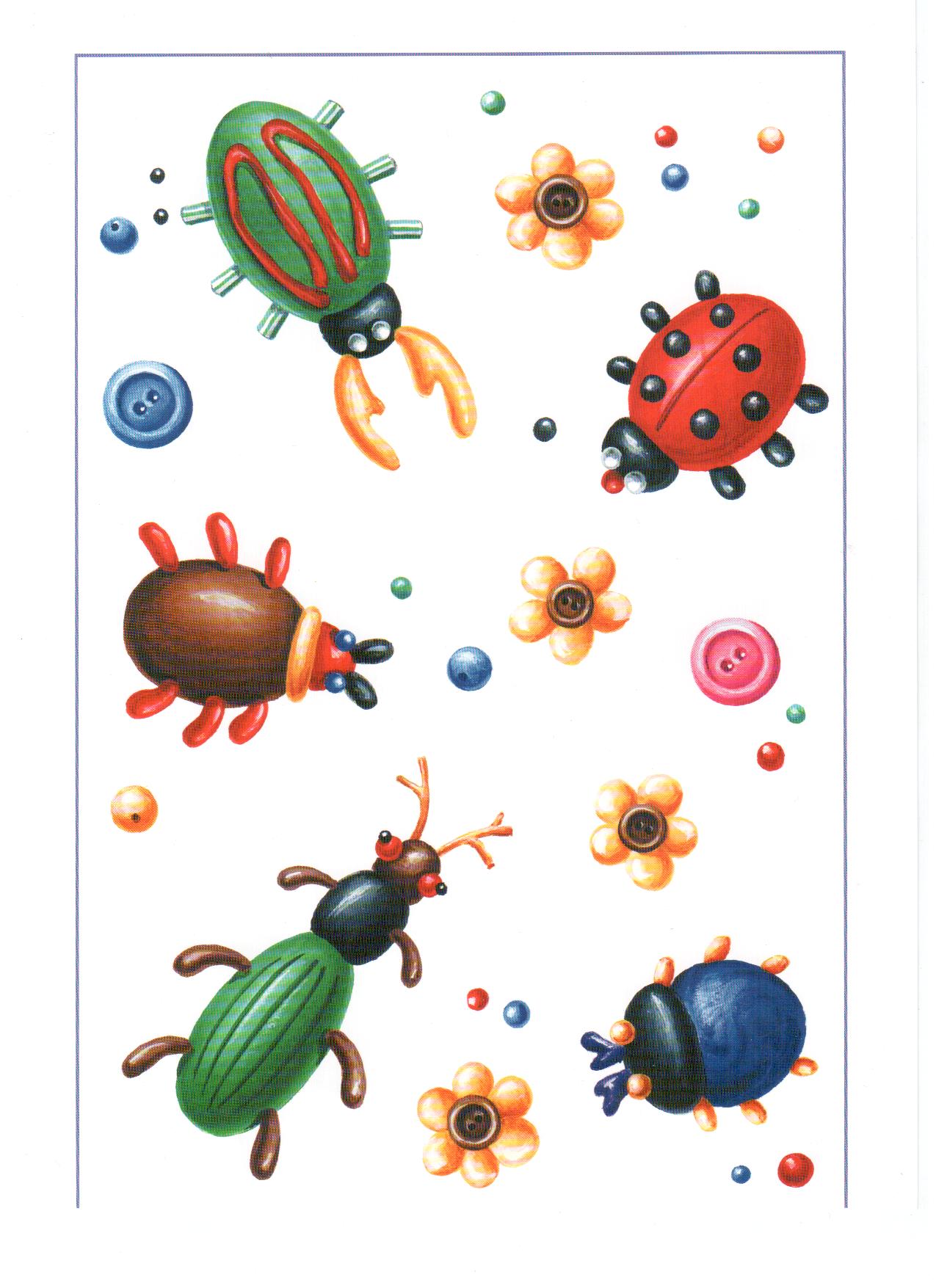 Задачи художественно-творческого развития:
Уточнение преставления о строении и разнообразии жуков;
Лепка жуков на основе полусферы;
Оформление жуков пятнышками (божья коровка) и полосками (жук-рогач);
Создание композиции «Такие разные жуки»;
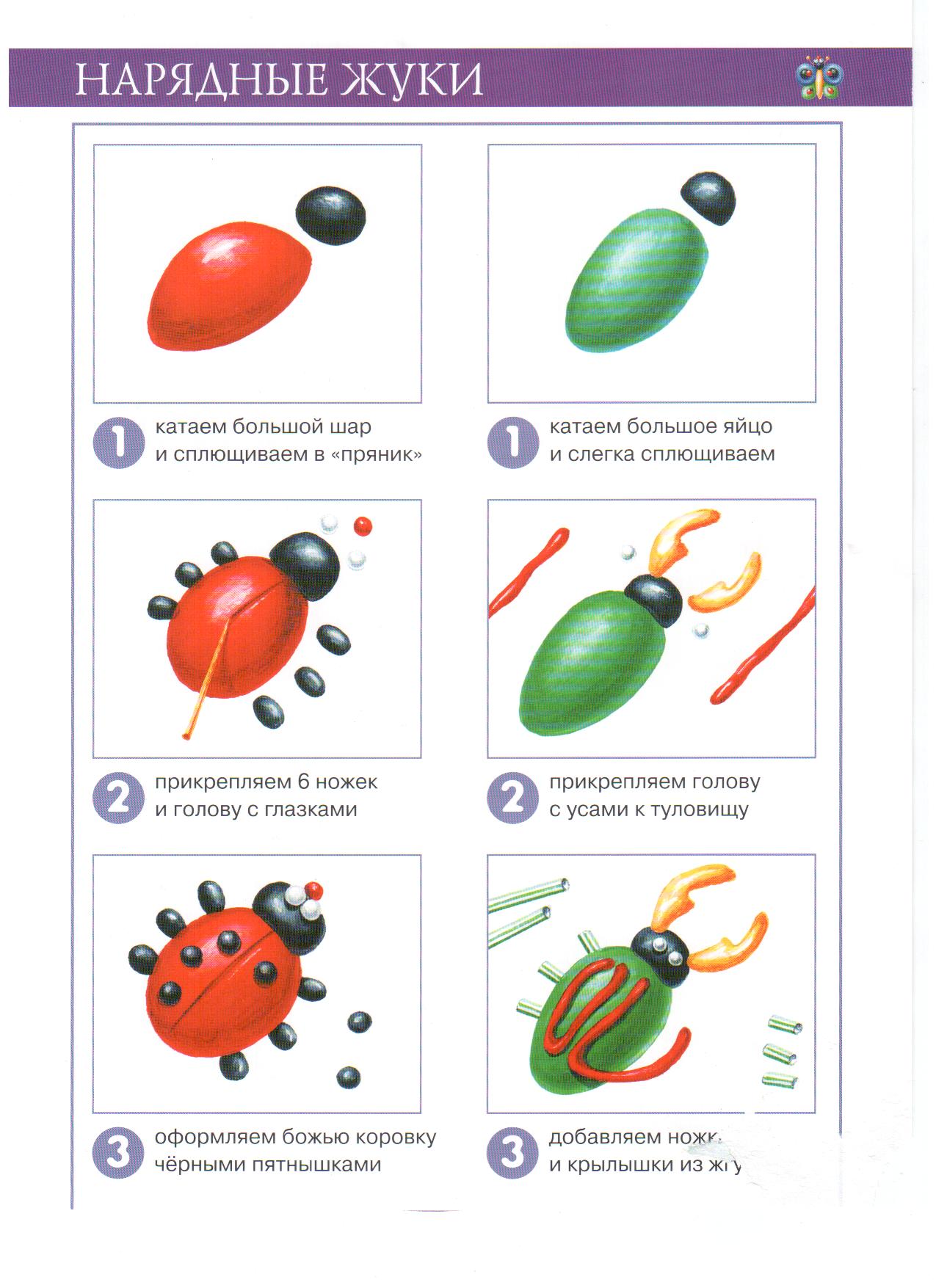 Божья
 коровка
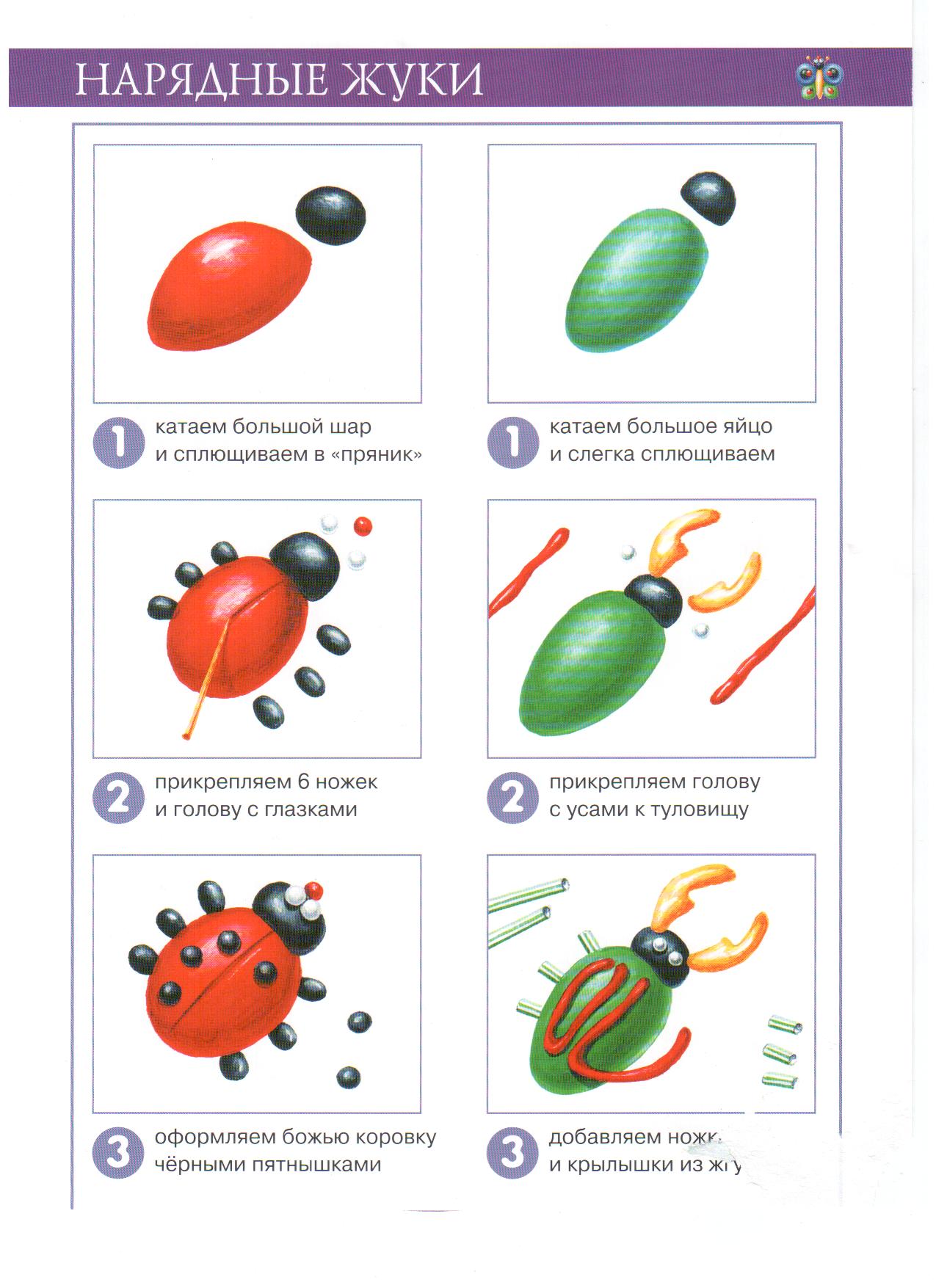 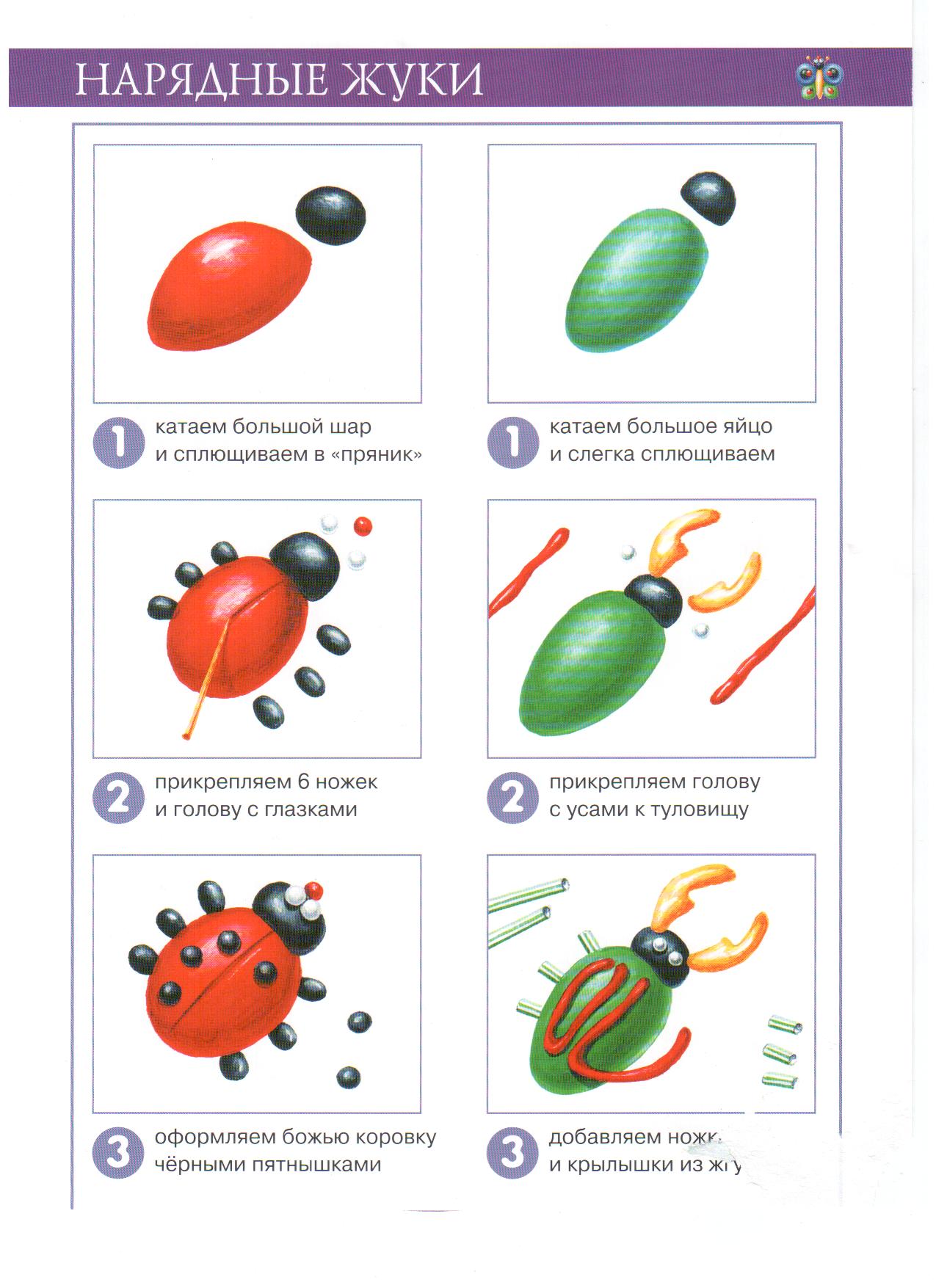 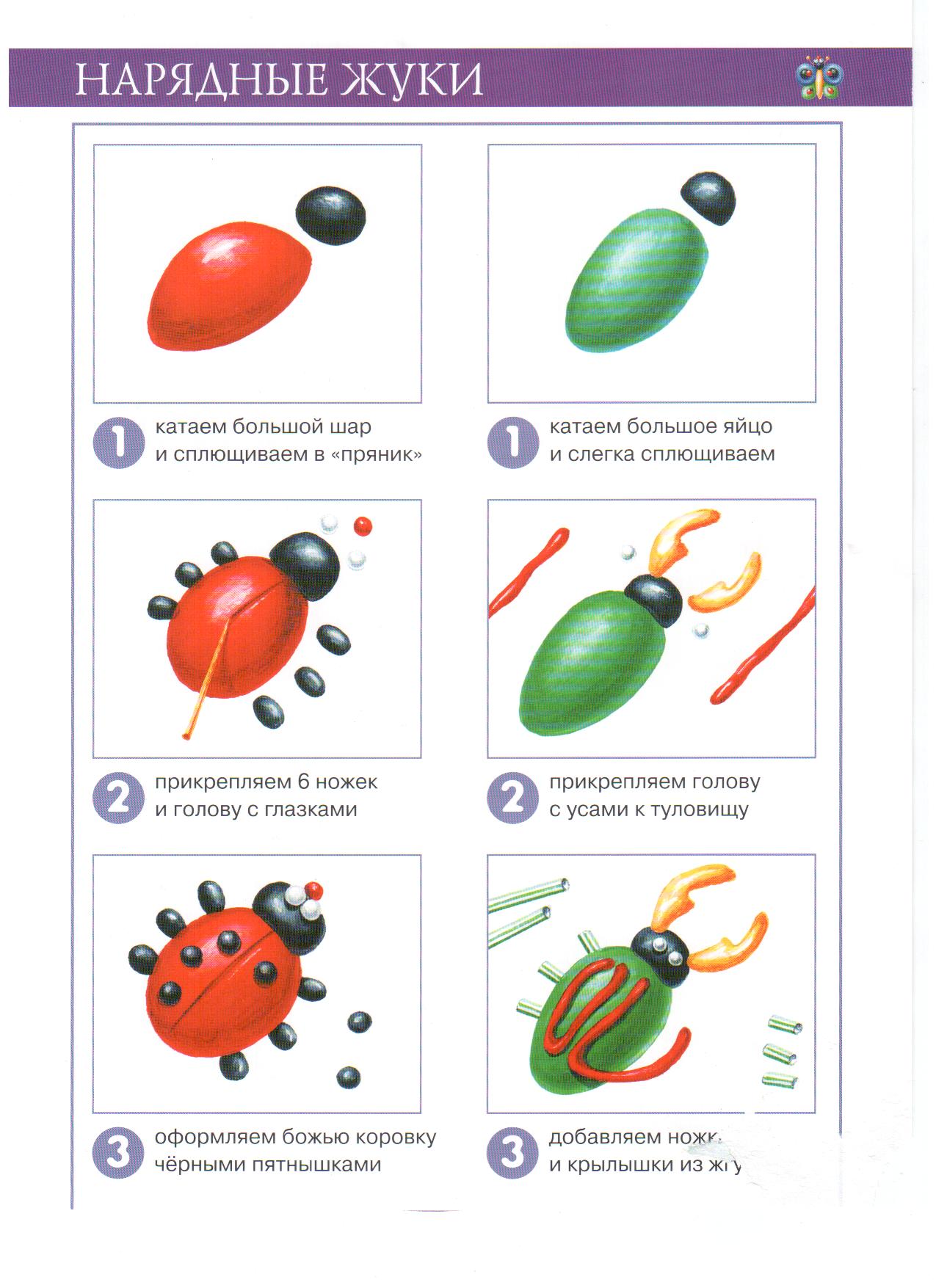 Жук-рогач
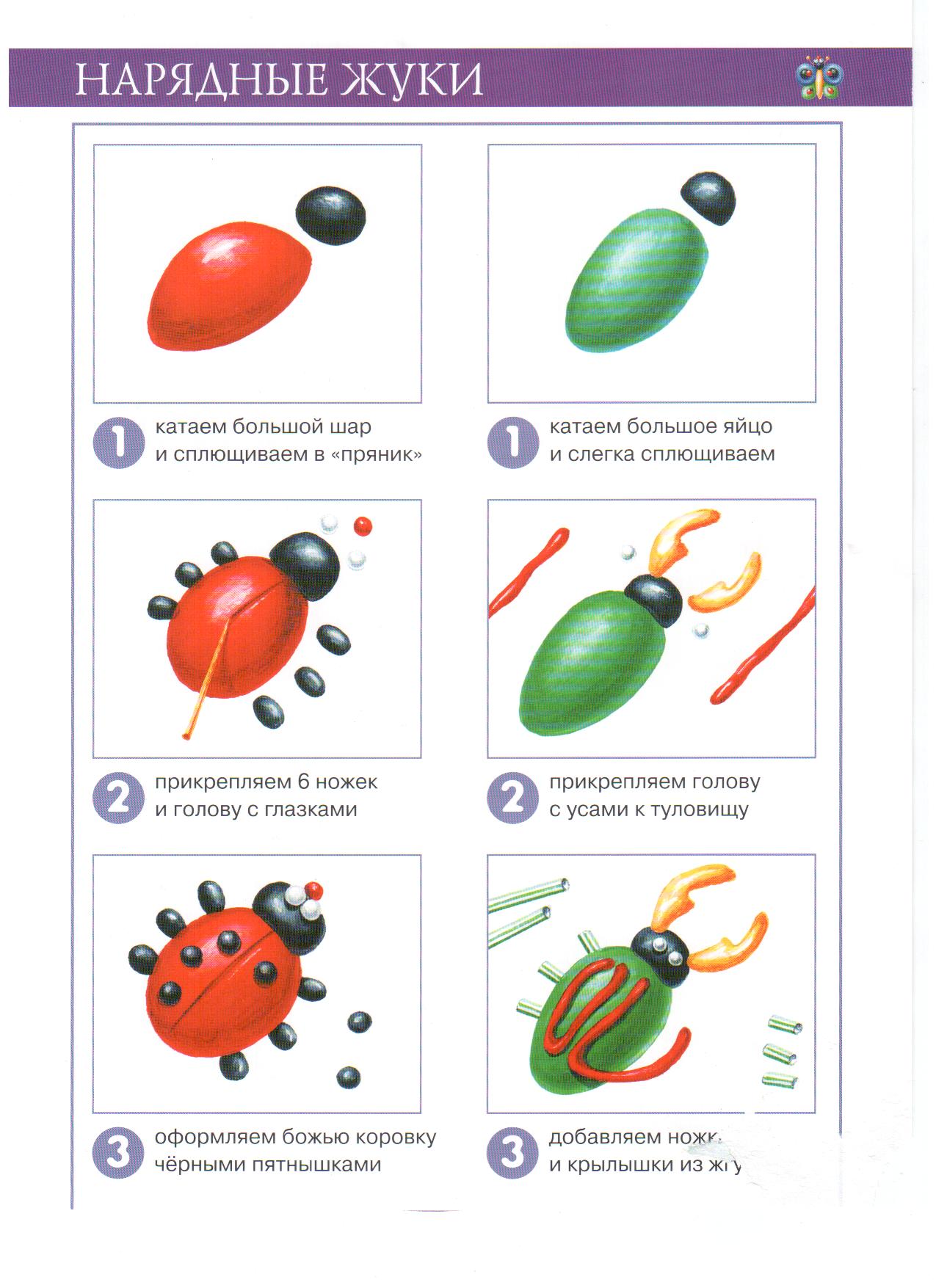 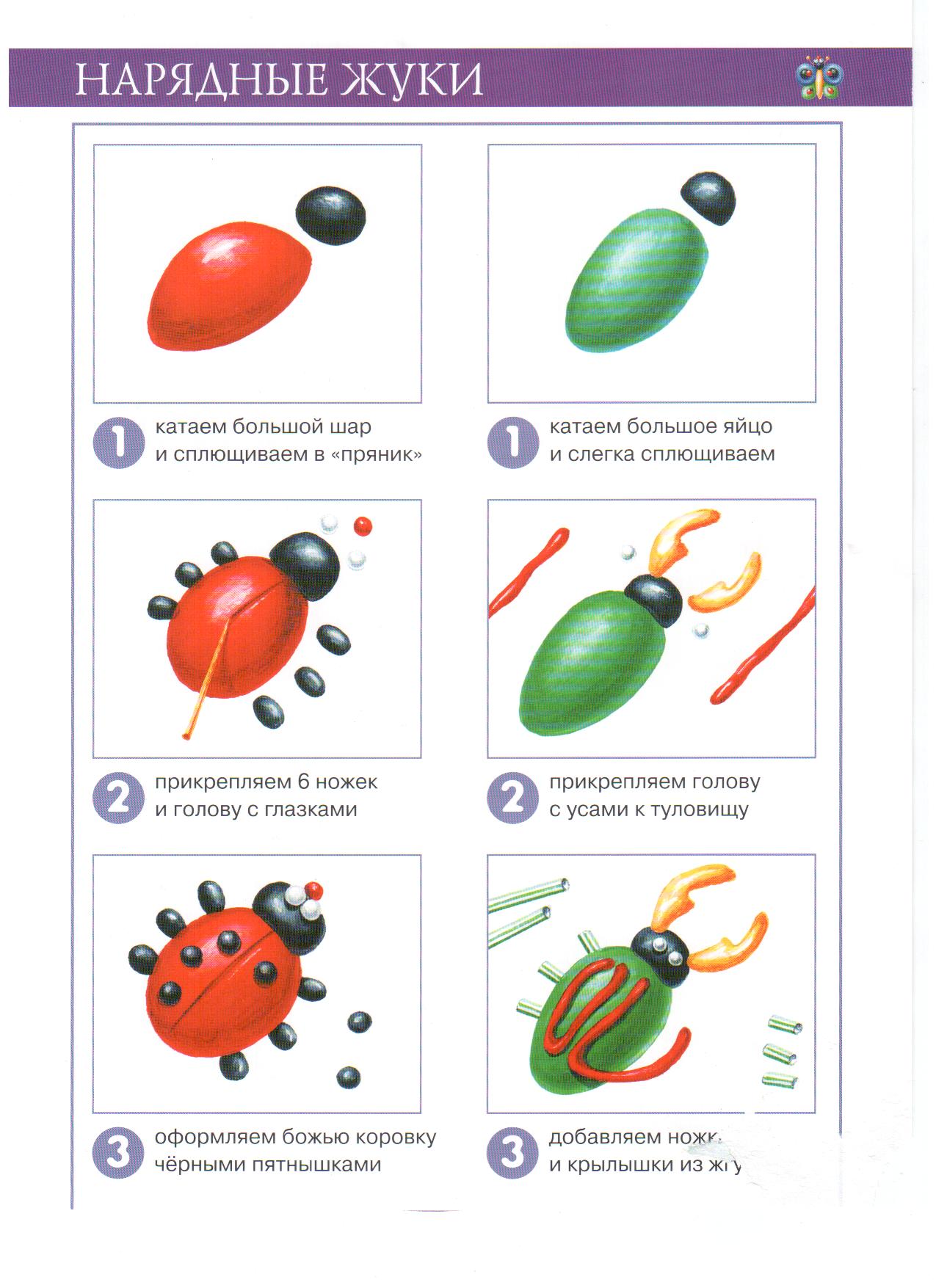